Development of modified photostationary state model to relate phytochrome conversion and flowering of spinach光敏素調節開花機制的數學模式—以菠菜開花為例
Wei FANG  方 炜   Zong Han YANG 杨宗翰
Dept. of Biomechatronics Engineering 生物机电工程系 
National Taiwan University 台湾大学
Light: Sun light or artificial light
Energy sources 
(Photosynthesis)
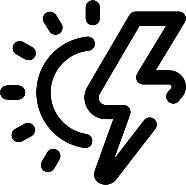 Signal sources 
(Photoperiod)
(Photomorphogenesis)
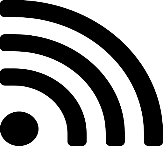 2
BAR (BPFD)
Biologically Active Radiation in W/m2
B.A.Range: 300 ~ 800 nm
Biological Photon Flux Density, μmol/m2.s
Photosynthetic Photon Flux Density, μmol/m2.s
Photosynthetically Active Radiation in W/m2
P.A.Range: 400 ~ 700 nm
PAR (PPFD)
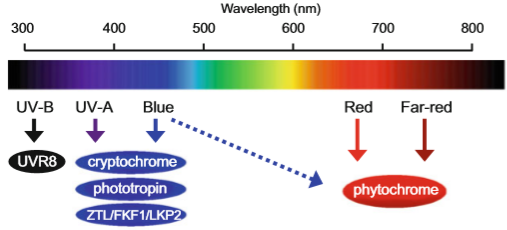 3
Phytochrome conversion
Active form
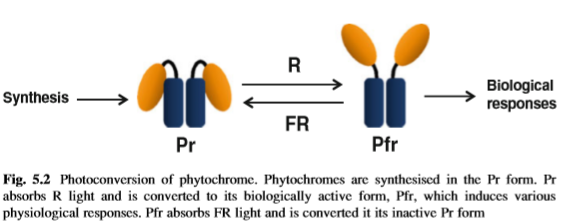 Inactive form
Dark
4
Photoreceptors
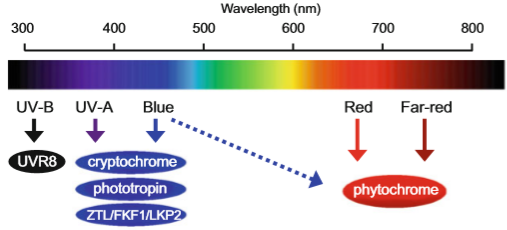 5
Yield Photon Flux (YPF)
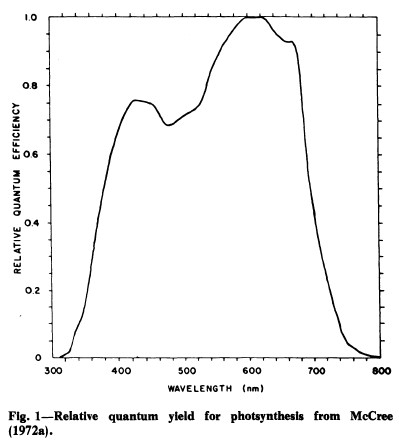 Relative Quantum Efficiency
Sager et al,1988
6
One equation with various names
Phytochrome PhotoEquilibrium, PPE
Phytochrome Photostationary State, PPS
Phytochrome photoStationary State, PSS
PhotoStationary State, PSS
7
Phytochrome photoStationary State
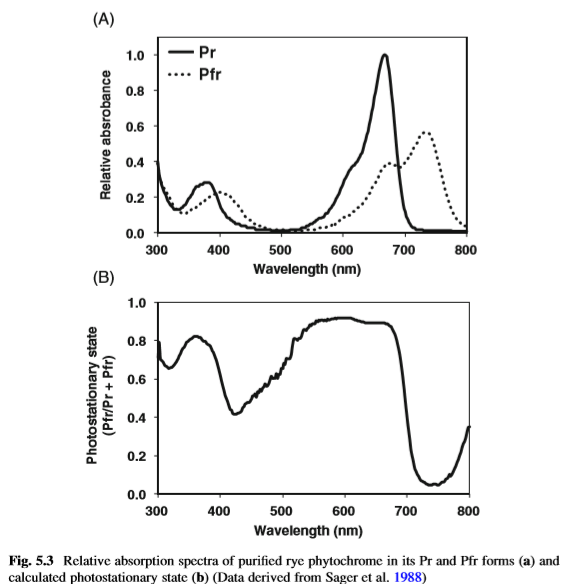 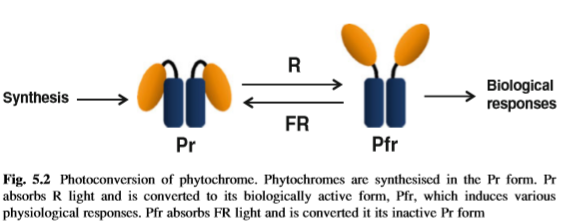 8
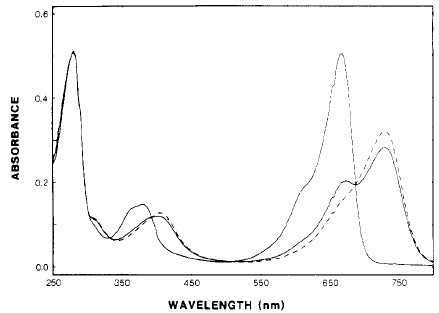 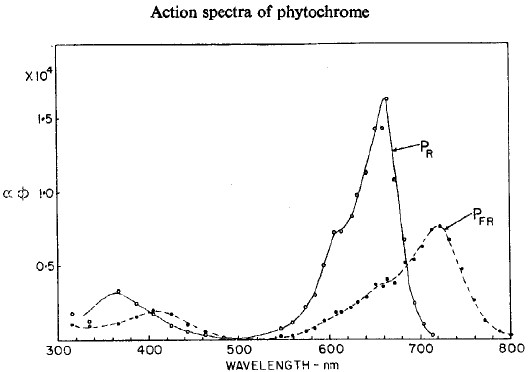 Butler et al., 1964
Kelly and Lagarias, 1985
Pratt and Briggs 1966
Sager et al., 1988
PSS vs. Photomorphogenesis
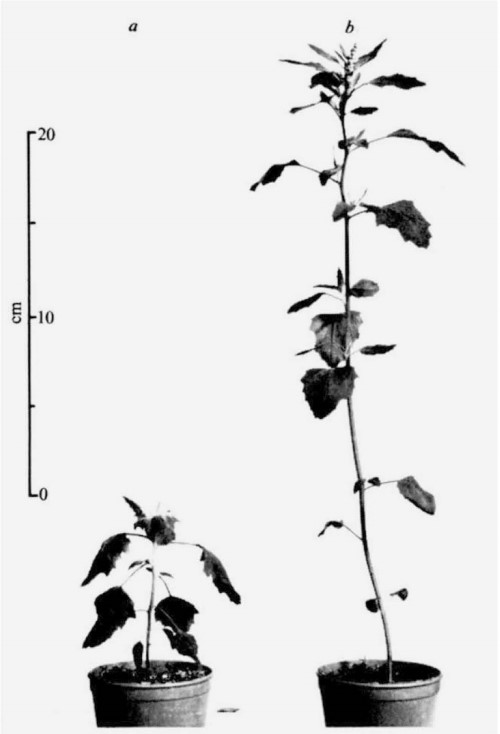 藜 Fat hen
Higher PSS, lower extension rate
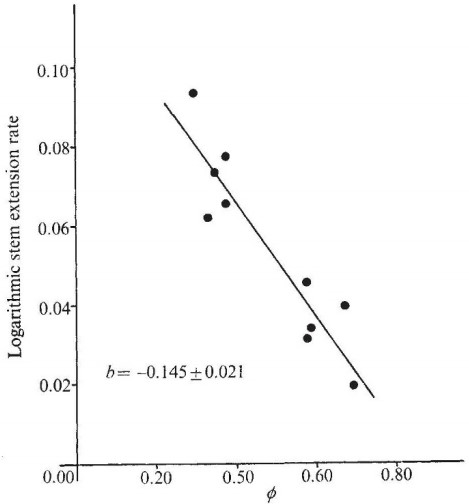 PSS
(Morgan and Smith., 1976)
10
PSS vs. Photomorphogenesis
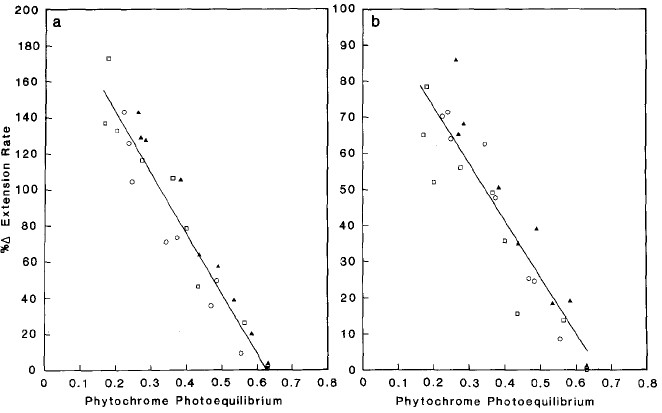 Mustard (Sinapis alba)
Higher PSS, more tumors
Higher PSS, lower extension rate
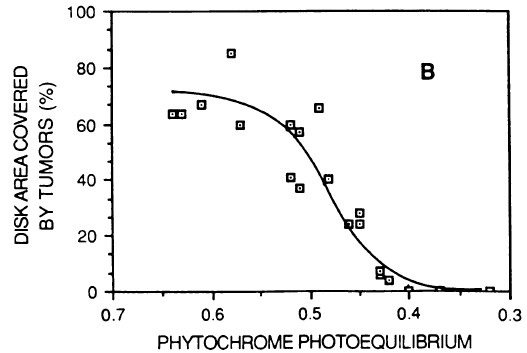 Tomato
(Morrow and Tibbitts., 1988)
Phytochrome PhotoEquilibrium, PPE
(Child and Smith., 1987)
11
PSS vs. stem elongation
Higher PSS, lower plant
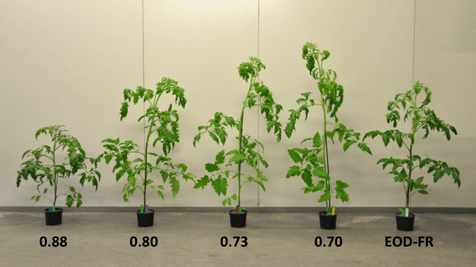 Tomato
Kalaitzoglou et al., 2019
12
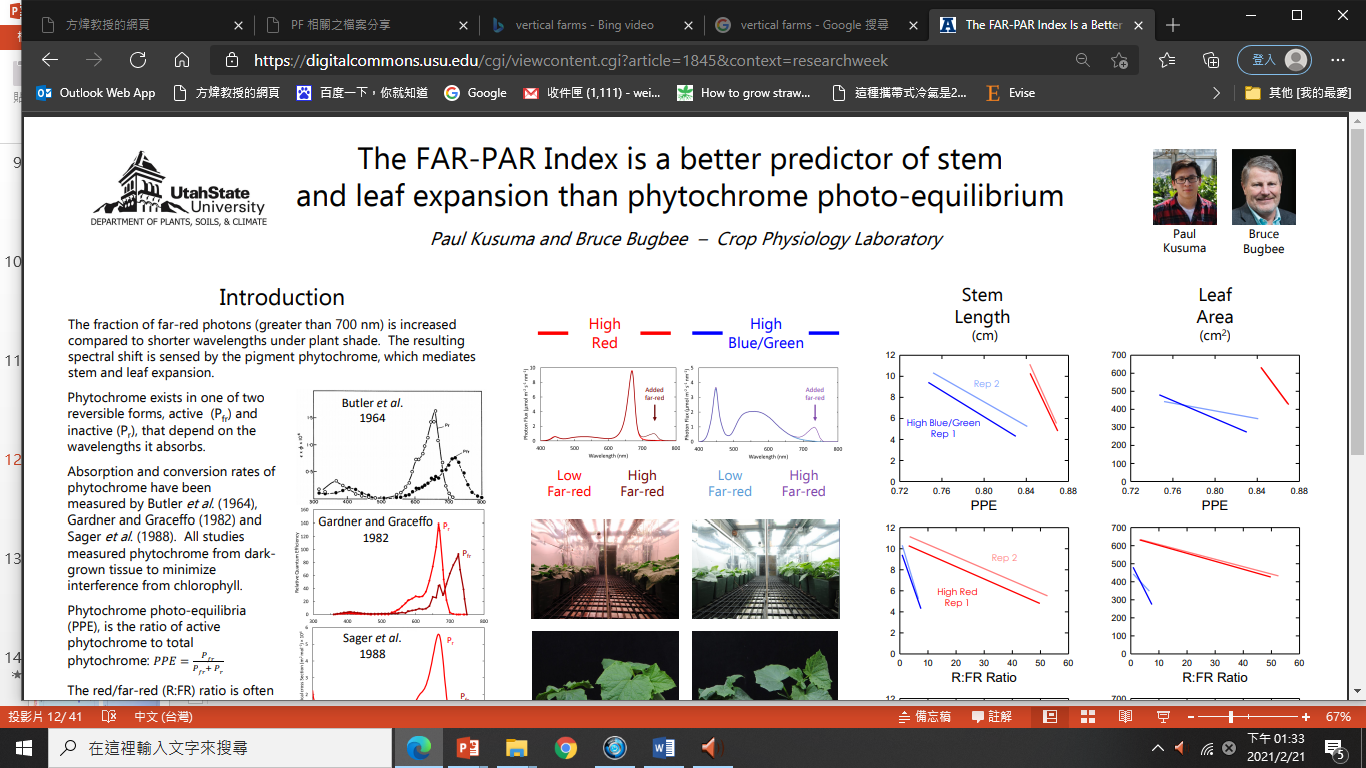 PSS or PPS
Sun to shade: 0~1
Sun to shade: 1~0
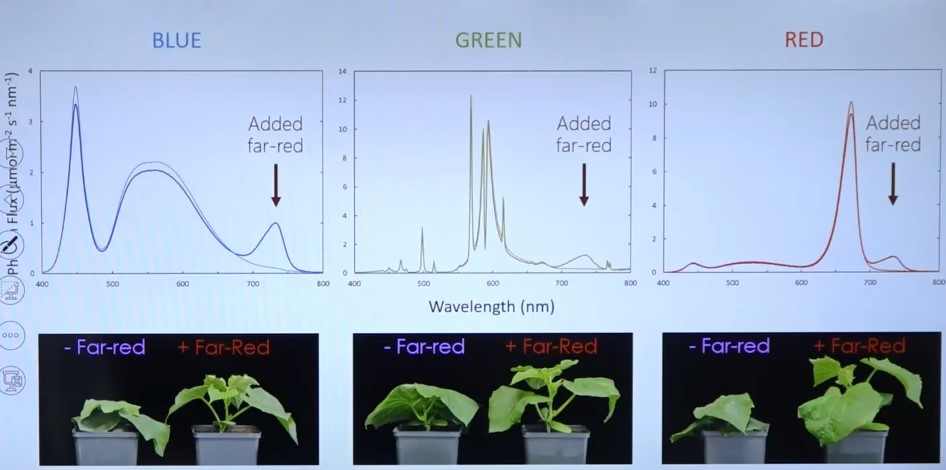 CW
HPS
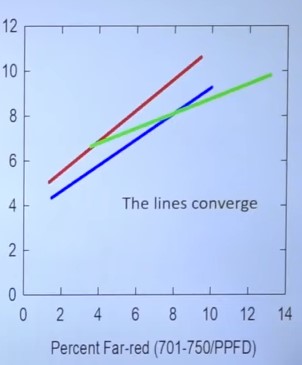 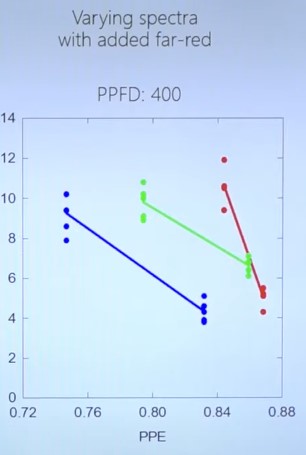 Stem elongation
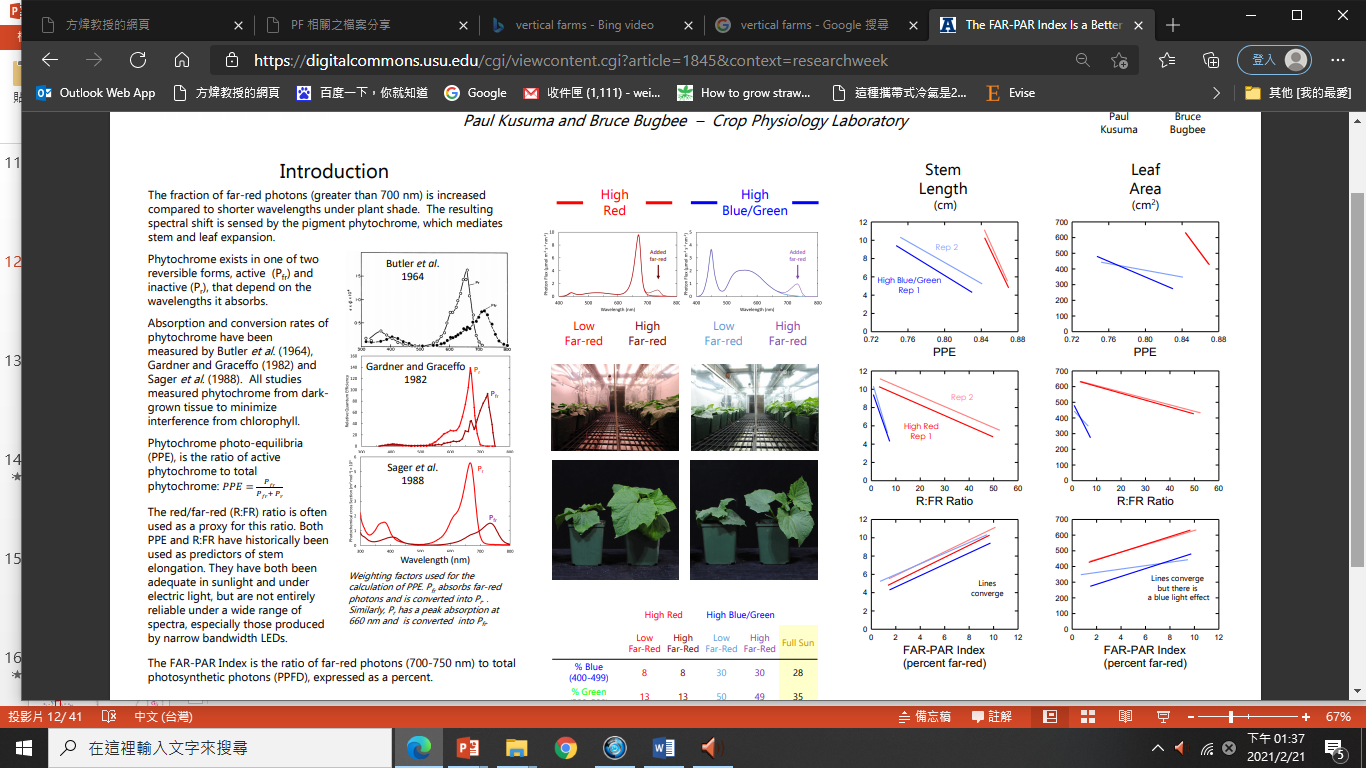 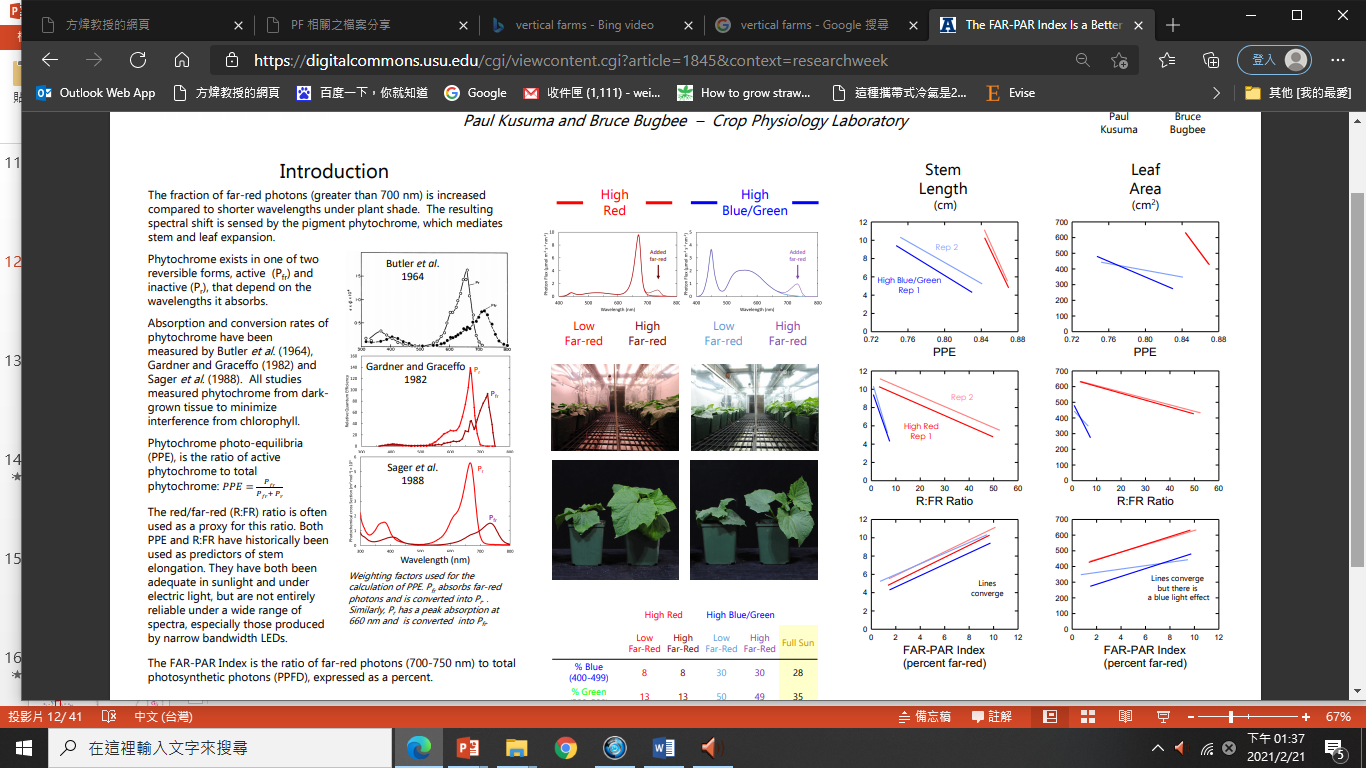 16
Predicting Stem Elongation and Leaf Expansion: Percent far-red is a better predictor than PPE
I   disagree

% far-red and PPE/PSS/PPS are similar predictors
PhotoStationary State, PSS
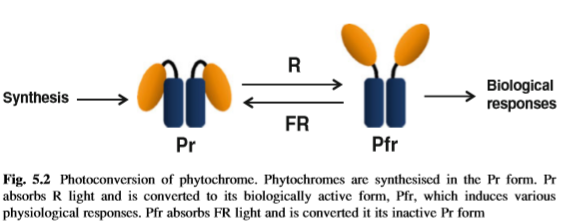 K1
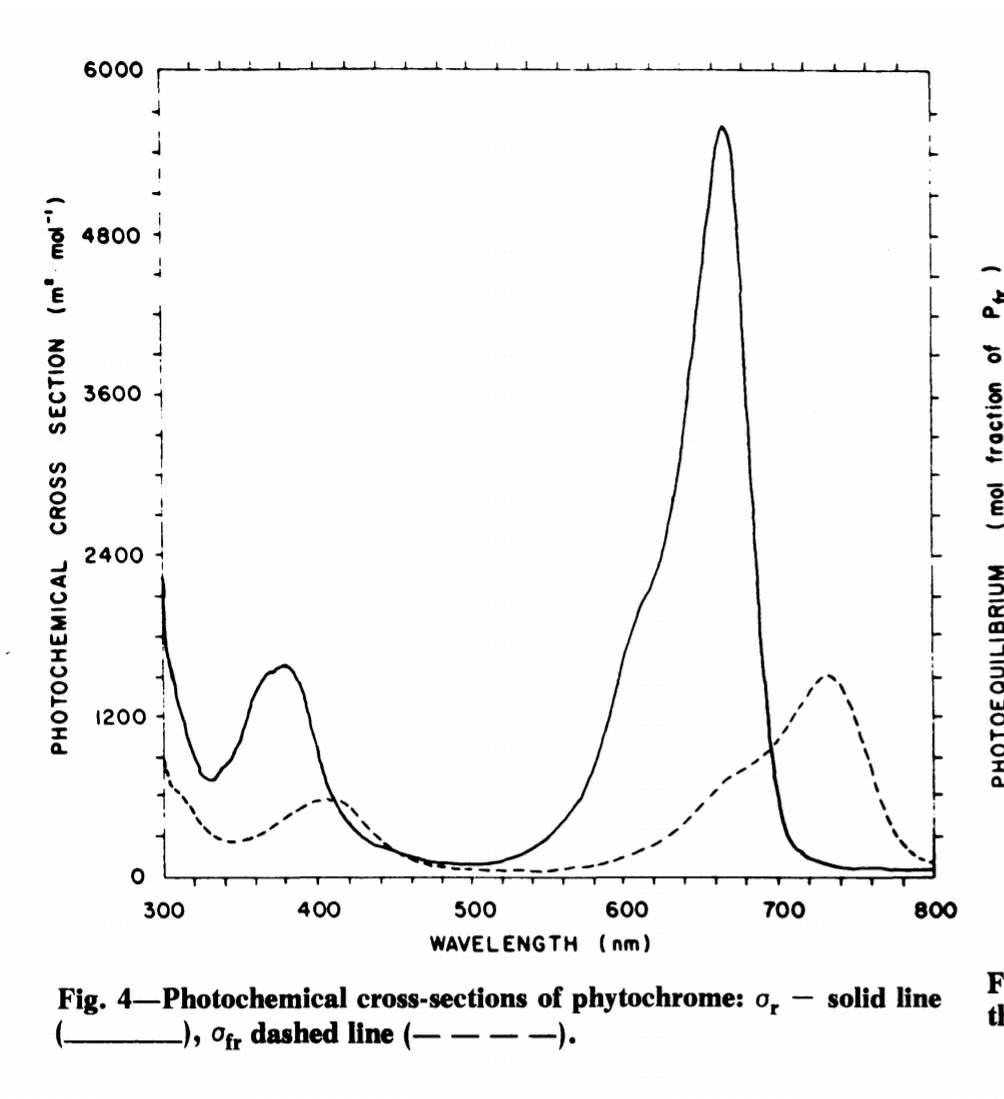 Photochemical crosssection
σr
K2
σfr
Sager et al,1988
Sager et al,1988
18
Objective
Spinach: Long-day plant
Light Period@11 h, no flowering
Investigate on PSS  vs. flowering ratio
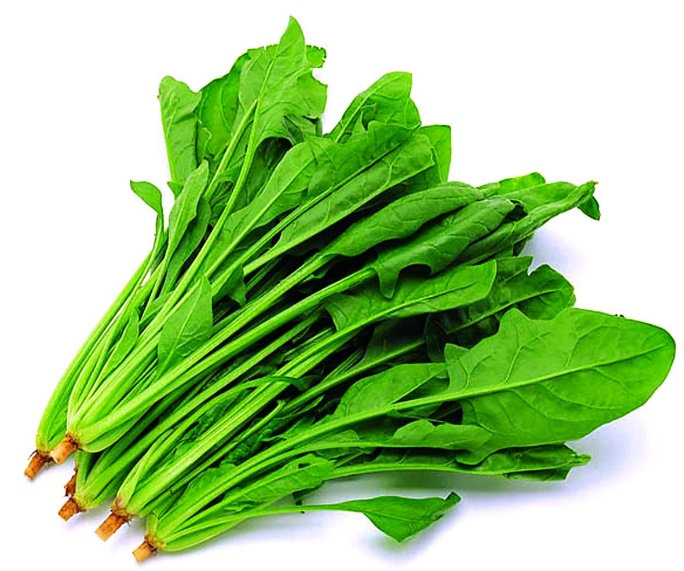 Light Period


T@L/D: 20 oC/
oC/
          CW

CW
Dark Period


18 oC
23 oC

FR
LP: 12, 13, 14 h
PSS
+FR
FR
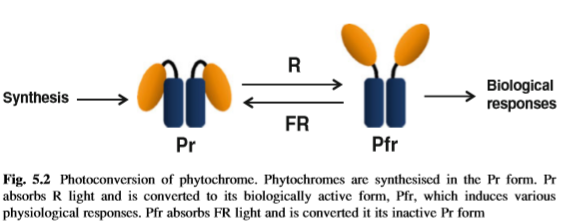 To inhibit flowering, FR is needed.
To promote flowering, R and LD are needed.
Targets: LD, no flowering, increased FW
19
Treatments
Temperature : 20/18℃
Temperature : 25/23℃
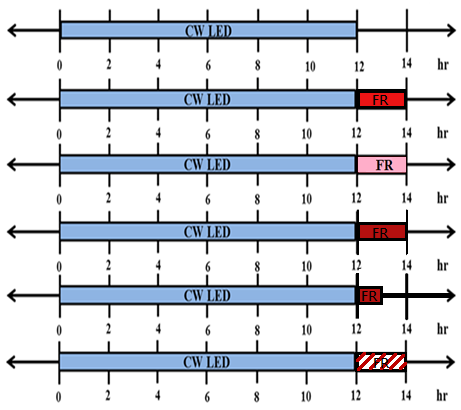 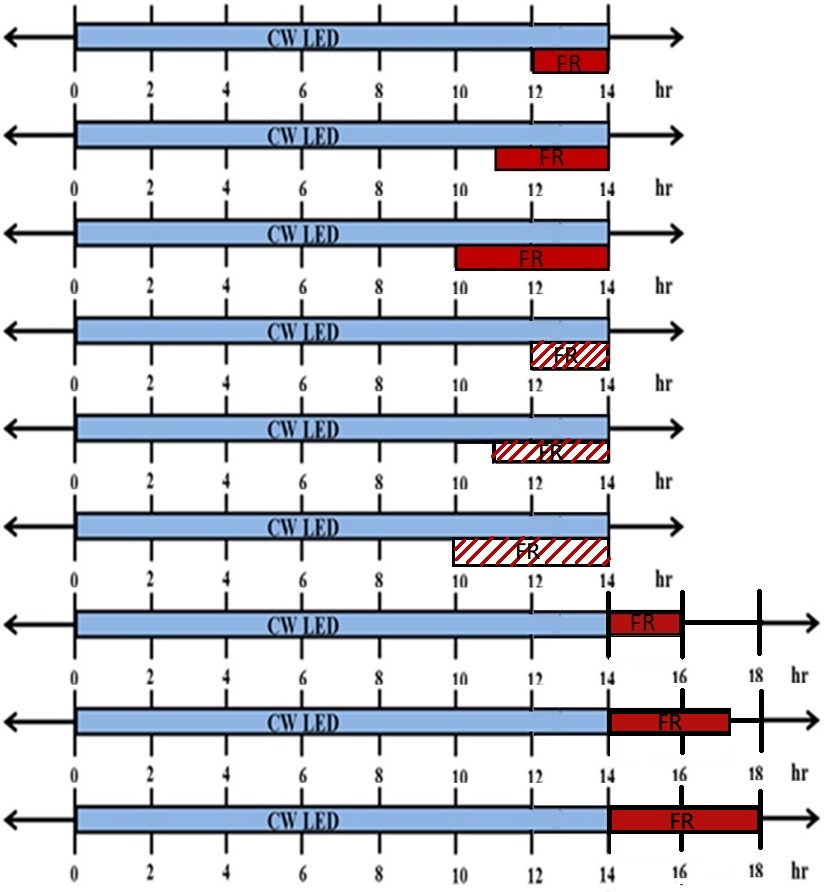 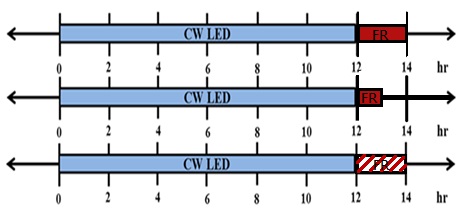 12    14
FR (50 μmol m-2 s-1 x 2)
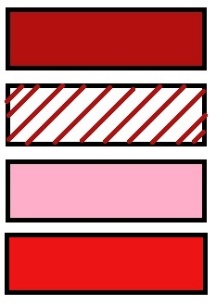 FR (50 μmol m-2 s-1 x 2
with diffuse film)
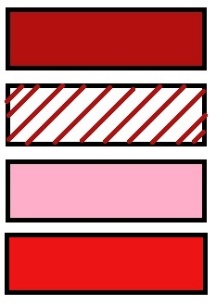 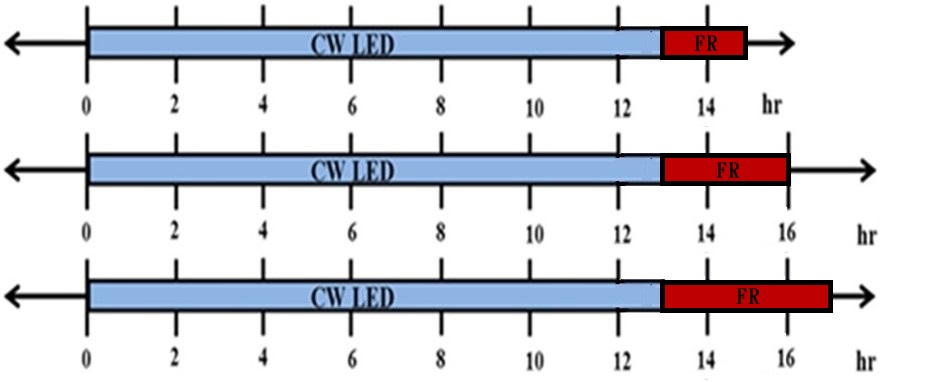 FR (50 μmol m-2 s-1 x 4)
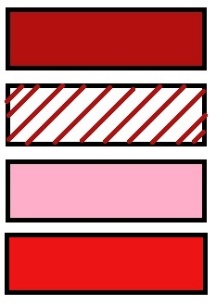 FR (25 μmol m-2 s-1 x 4)
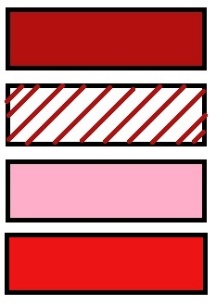 12    14
14    16
Totally 21 treatments with two dark period temperature (DT) and FR in dark or light period.
Totally 11 treatments with DT = 18℃ and FR in dark period.
20
Photosynthetic rate
Growth rate
fresh/dry weight
Photomorphogenesis
extension/elongation rate
tumor area
Flowering ratio
21
Daily Integral of PhotoStationary State model (PSS’ )
NCWλ：Light intensity of CW LED at λ nm, in mol·m2·s-1
σrλ：The photochemical cross section of Pr at λ nm, in m2 mol-1
K1(CW)：Conversion rate of Pr to Pfr under white light, in µs-1
σfrλ：The photochemical cross section of Pfr at λ nm, in m2 mol-1
K2(CW)： Conversion rate of Pfr to Pr under white light, in µs-1
NFRλ： Light intensity of FR LED at λ nm, in mol·m2·s-1
K1(FR)： Conversion rate of Pr to Pfr under far-red light, in µs-1
K2(FR)： Conversion rate of Pfr to Pr under far-red light, in µs-1
LCW：Duration of CW LED, in hour/day
LFR： Duration of Far-red LED, in hour/day
K1I：Integral of active form phytochrome throughout light period
K2I：Integral of inactive form phytochrome throughout light period
22
PSS′
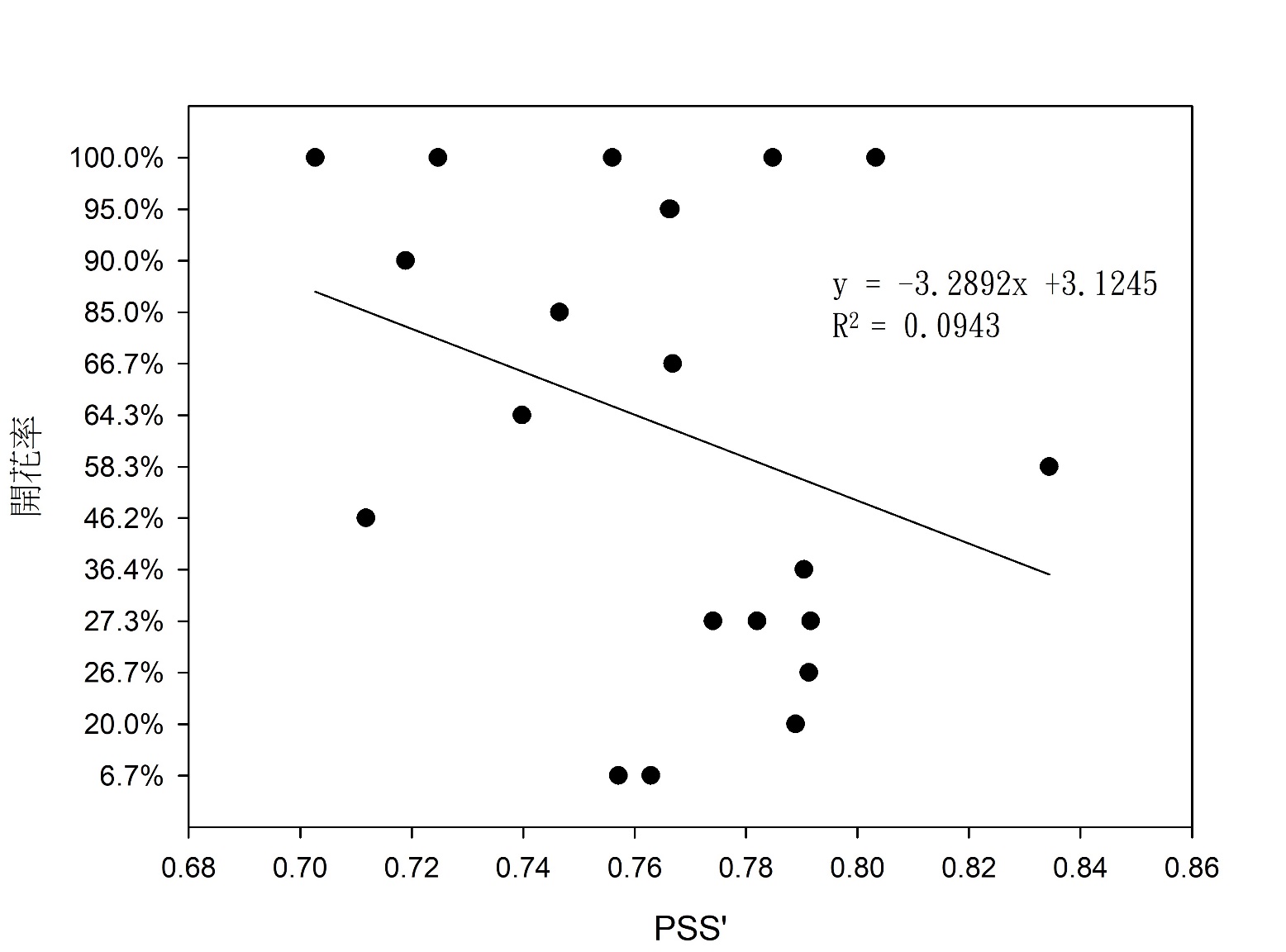 Flowering ratio
23
PSS′
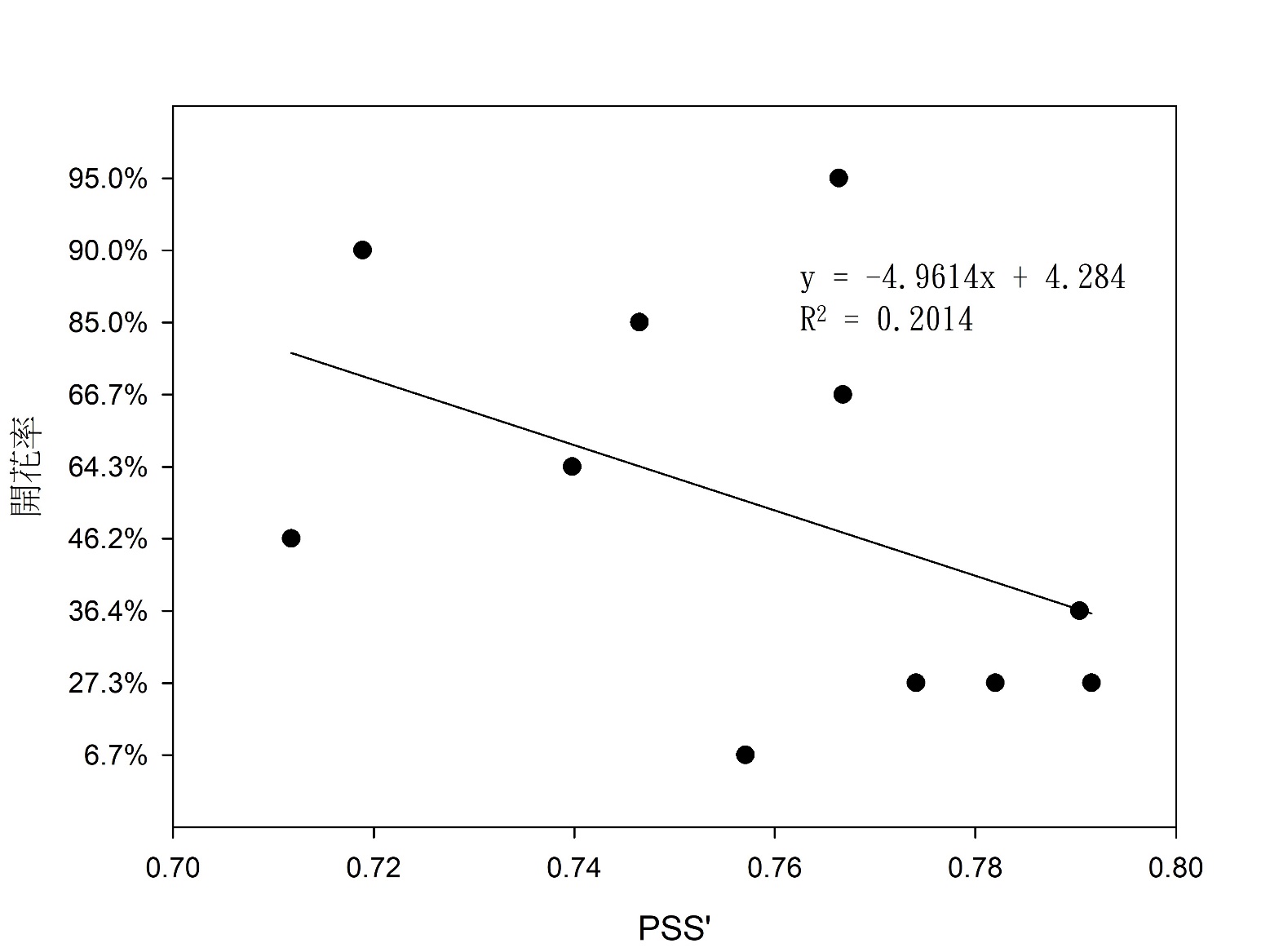 Flowering ratio
24
Coefficient of determination (R2)
Daily Integral PhotoStationary State model (PSS′)
25
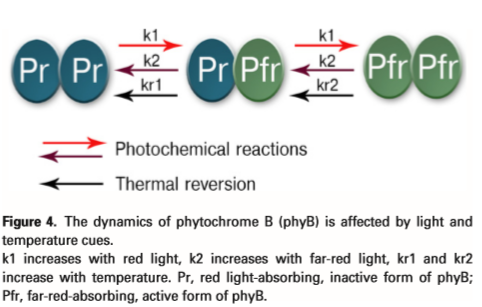 In previous models (PSS and PSS’), thermal reversion was missing.
26
Phytochromes function as thermosensors
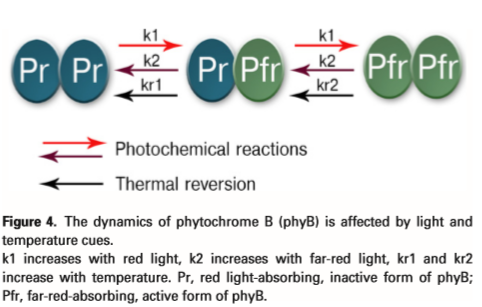 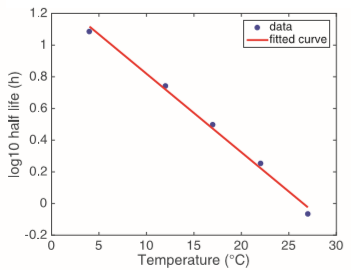 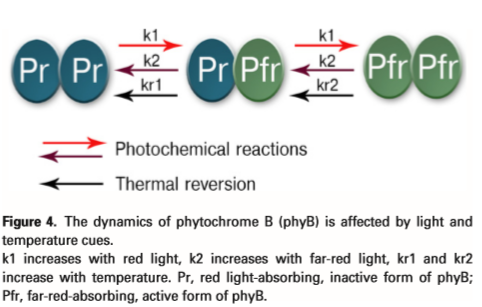 Thermal reversion
Legris et al., 2017
Half life of Pfr @ dark period
No. of Pfr retained after LN hrs of dark period @ T oC
Jung et al., 2016
27
Temperature calibrated PhotoStationary State model (T-PSS )
K1(CW)：Conversion rate of Pr to Pfr under white light, in µs-1
K2(CW)： Conversion rate of Pfr to Pr under white light, in µs-1
K1(FR)： Conversion rate of Pr to Pfr under far-red light, in µs-1
K2(FR)： Conversion rate of Pfr to Pr under far-red light, in µs-1
LCW：Duration of CW LED, in hour/day
LFR： Duration of Far-red LED, in hour/day
K1I：Integral of active form phytochrome throughout light period
K2I：Integral of inactive form phytochrome throughout light period
T：Temperature in dark period, in ℃
LN：Duration of dark period (with Far-red LED hours), in hour
t1/2：Temperature-responsive half-life period for Pfr, in hour
28
T-PSS
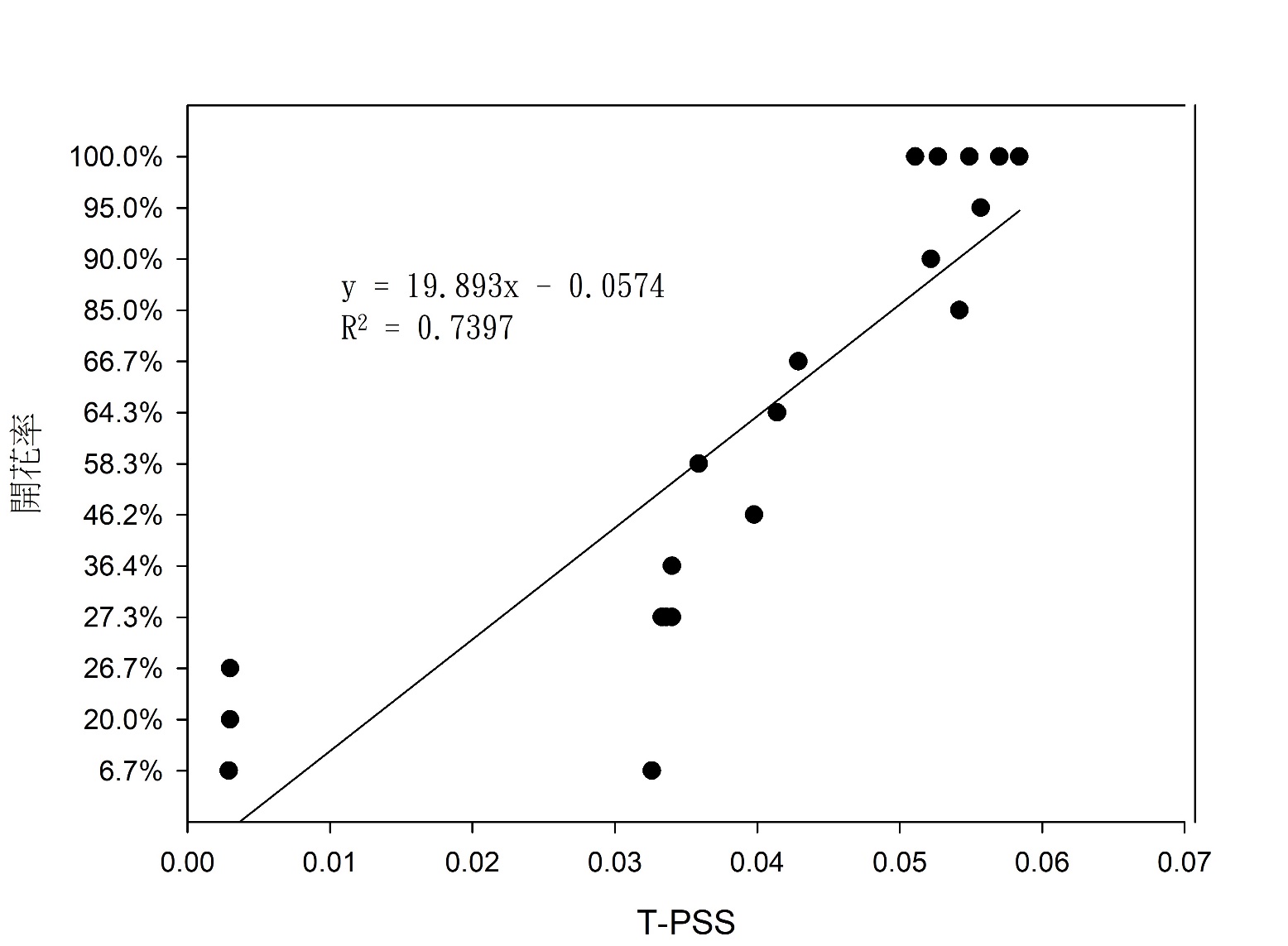 Flowering ratio
29
T-PSS
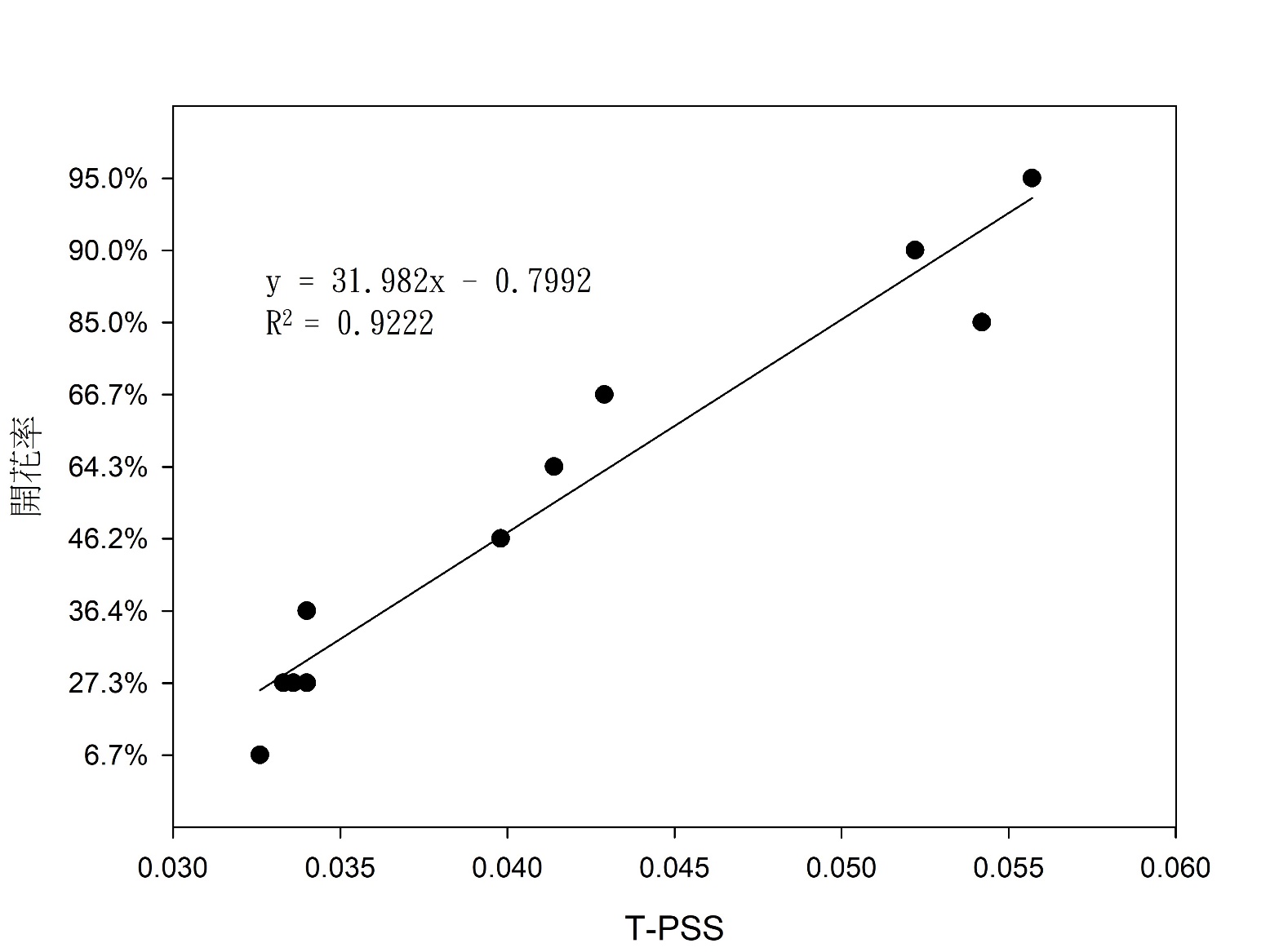 Flowering ratio
30
Coefficient of determination (R2)
Temperature calibrated PSS (T-PSS)
31
T-PSS
Textbook
UV+PPFD+FR
Red and Far-red
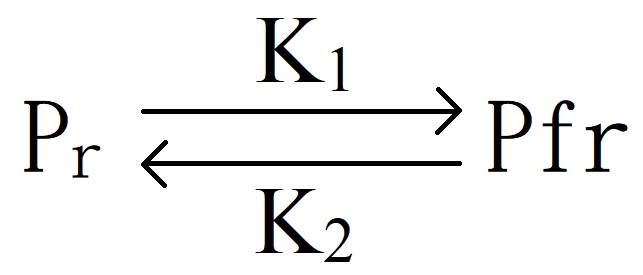 Red
Far-red
Is that necessary to use all the data from 300 to 800 nm ?
32
Advanced analysis of T-PSS
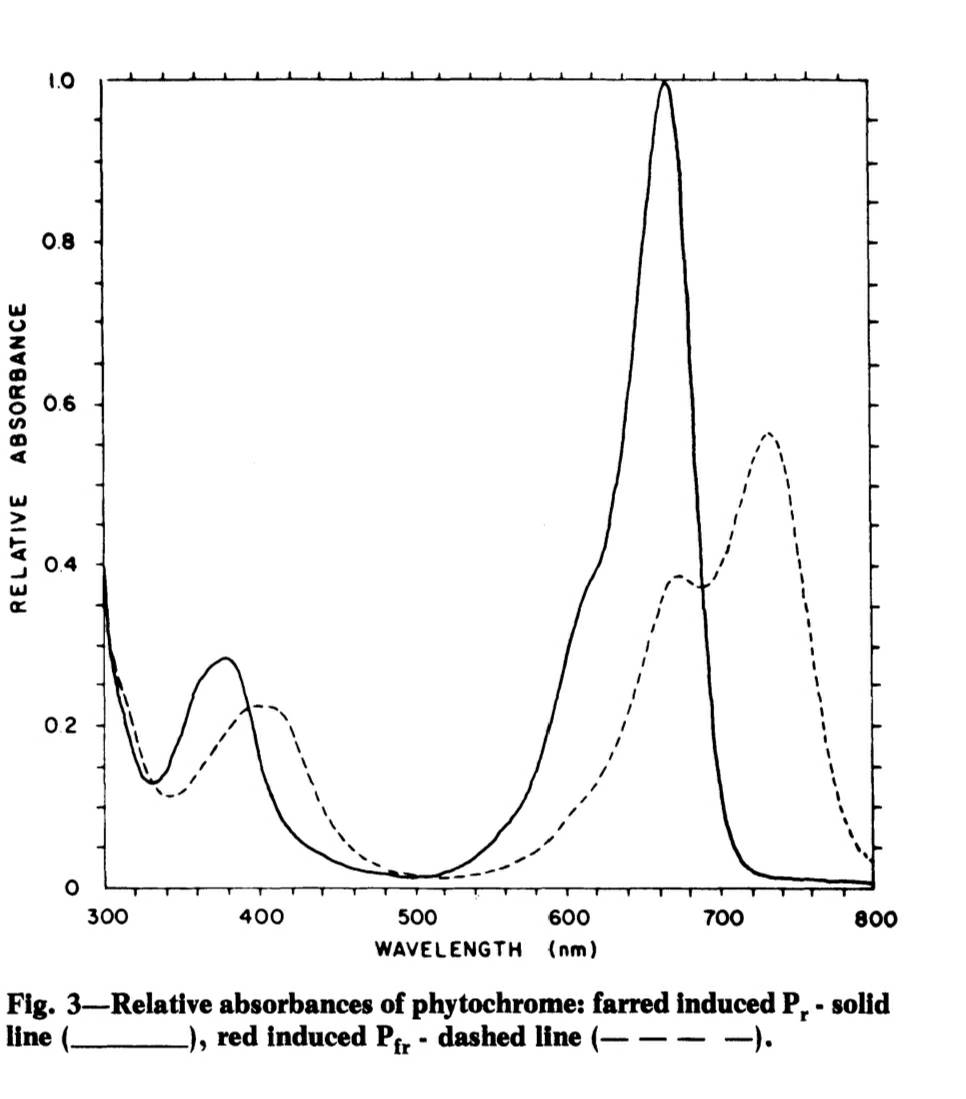 Three ranges

K1 & K2: 300~800 nm (from UV to FR)
K1 & K2: 600~800 nm (R and FR)

K1: 600~700 nm (R)
K2: 700~800 nm (FR)
33
Advanced analysis of T-PSS
34
含温度校正的简化版光稳态平衡模式   Temperature calibrated DLI based PSS (D-PSS)
PPFDR：The average amount of red light during the growing period, in µmol·m2·s-1
LCW：Duration of CW LED, in hour/day
DLIR：Daily light integral of red light (600~700 nm) , in mol·m-2/day
BPFDFR：The average amount of far-red light during the growing period, in µmol·m2·s-1
LFR： Hours of Far-red LED, in hour/day
DLIFR： Daily light integral of far-red light (700~800 nm) , in mol·m-2/day
DPSS：Photostationary state based on DLI
C：Ratio of conversion rate of inactive vs. active phytochrome, C = 3.54
T： Temperature in dark period, in ℃
LN：Duration of dark period (with Far-red LED hours), in hour
t1/2：Temperature-responsive half-life period for Pfr, in hour
Ratio of conversion rate of inactive vs. active phytochrome, C
C equals ratio of the photochemical cross-section σr and σfr of Pr and Pfr in R and FR waveband, respectively.
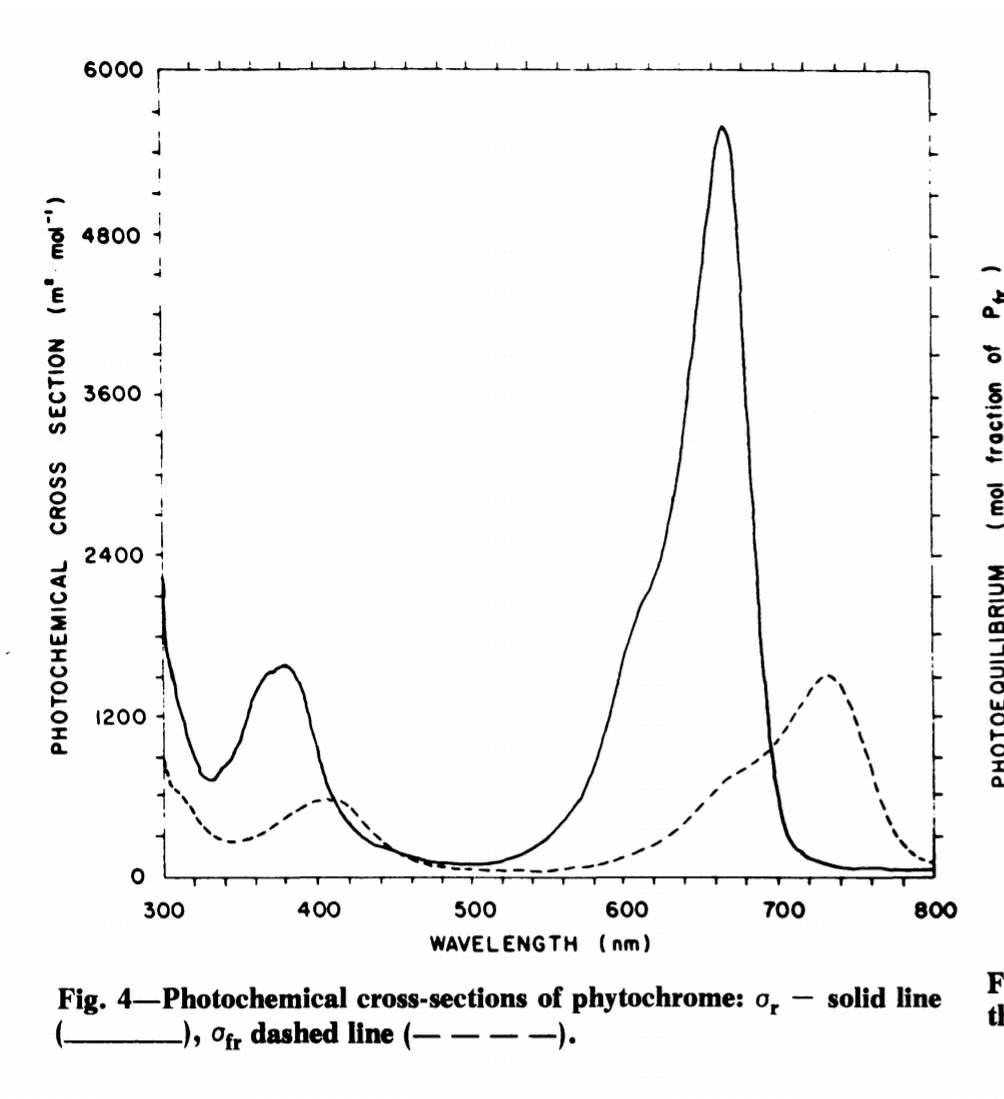 Photochemical cross section
σr
σfr
36
Sager et al.,1988
D-PSS
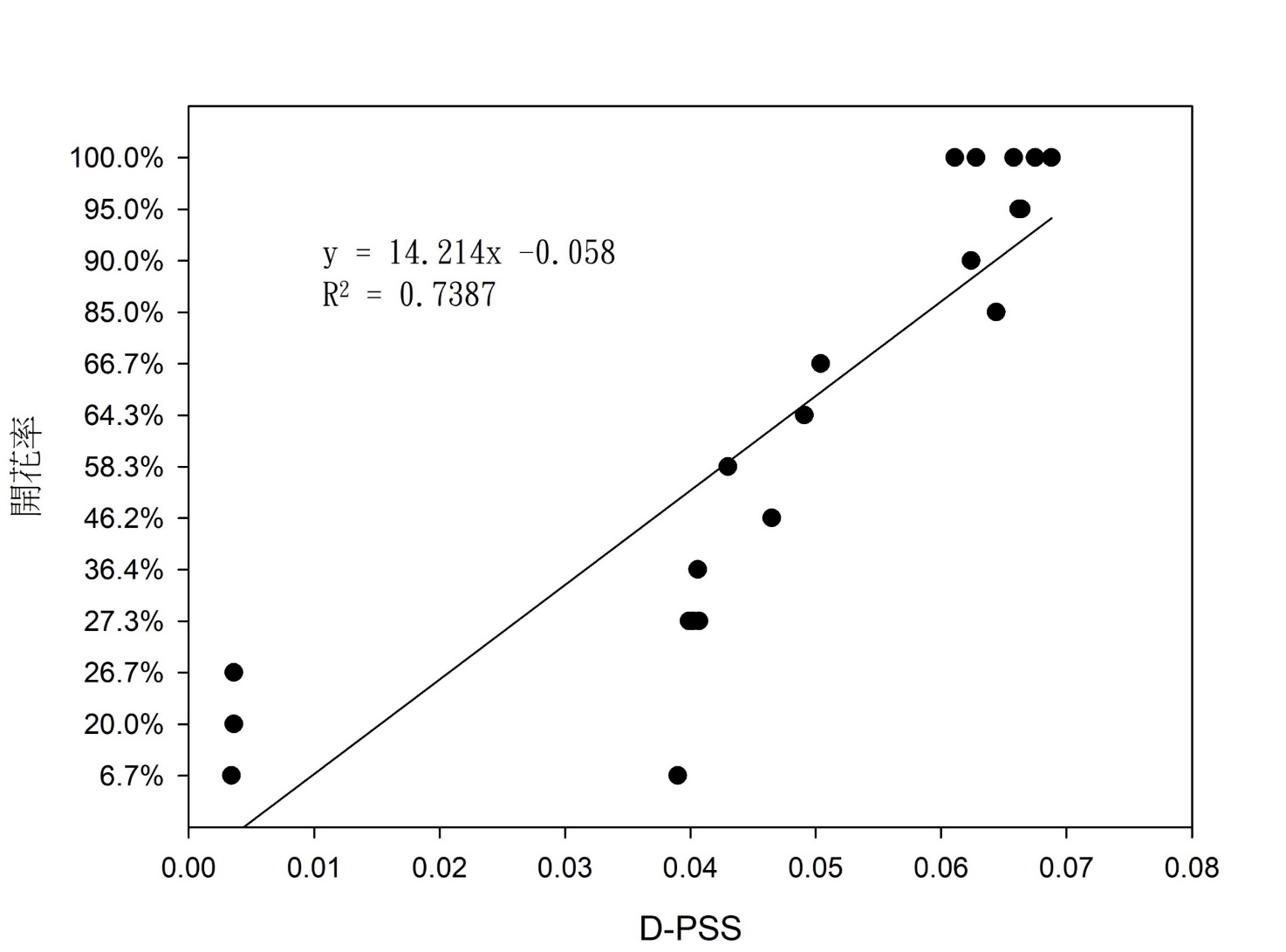 Flowering ratio
37
D-PSS
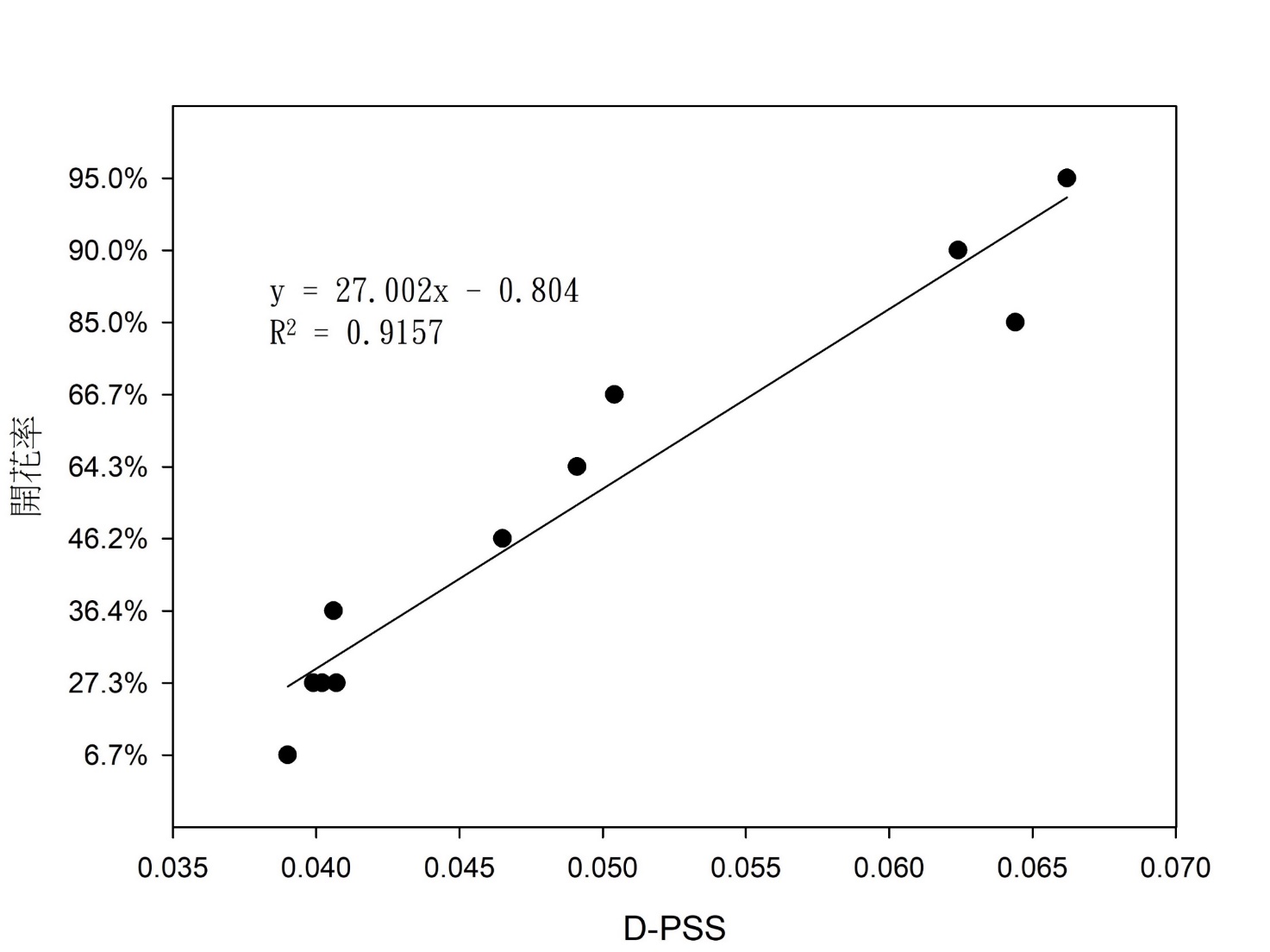 Flowering ratio
38
Determination coefficient (R2) of three PSS models on flowering ratio
39
T-PSS 與 D-PSS 存在線性關係
There is a linear relationship between T-PSS and D-PSS
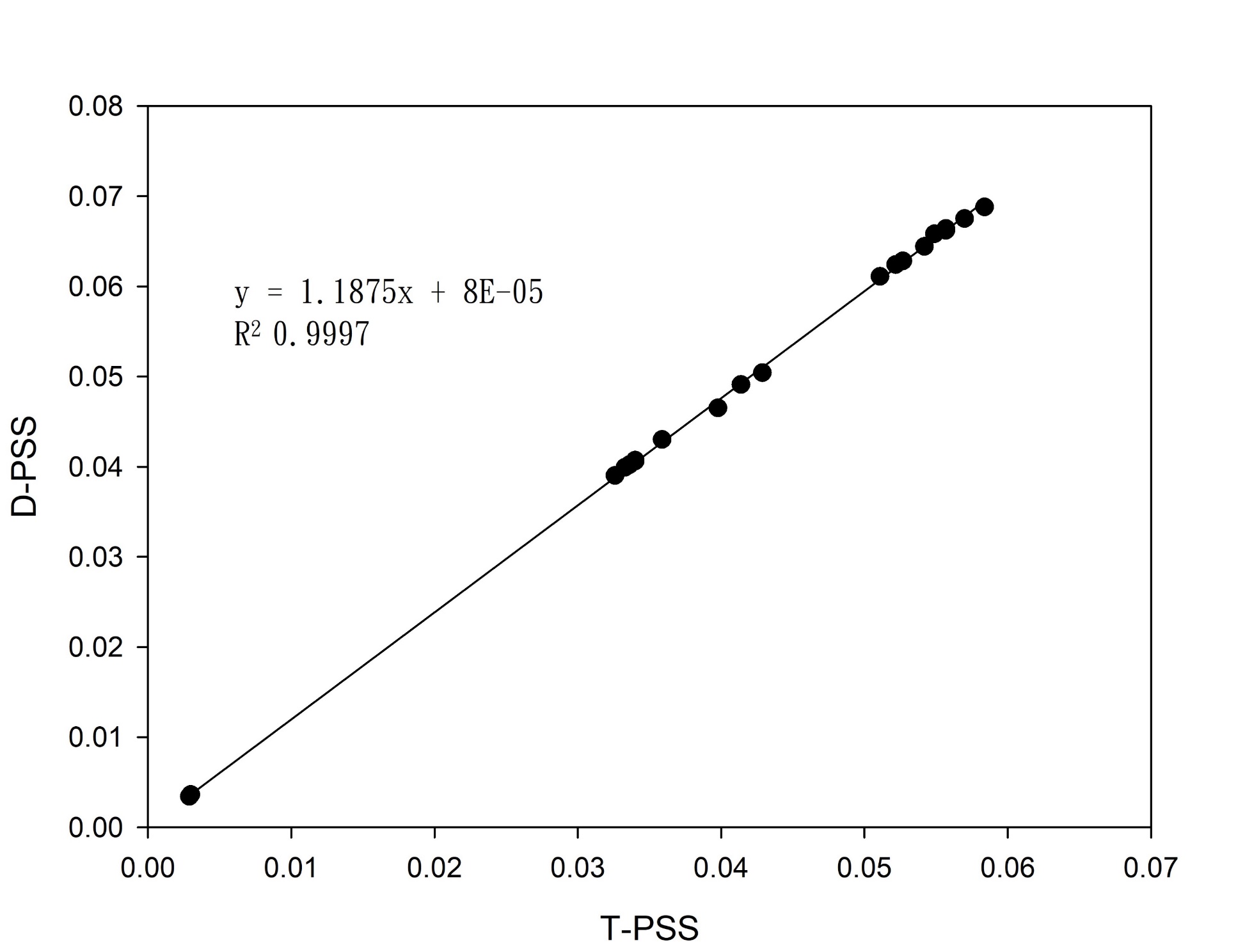 Y = 1.1875 X
R2 = 0.9997
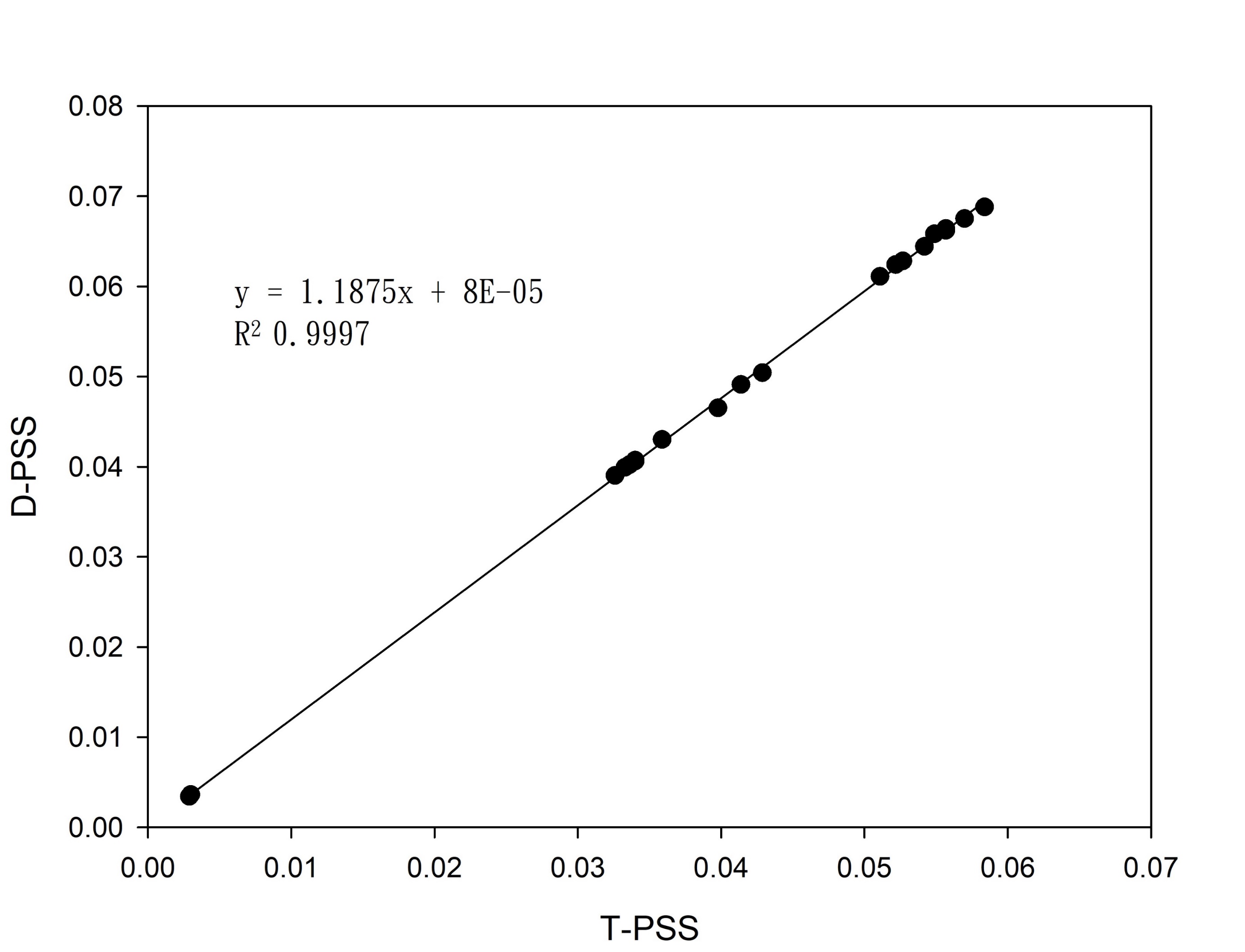 40
Conclusion
PSS or PSS x duration or % far red can’t be used to predict flowering ratio
Thermal reversion of phytochrome in dark period should not be neglected in PSS model.
T-PSS and D-PSS can be used to predict flowering ratio. 
D-PSS is a simplify T-PSS using only DLI of R and FR instead of spectral data.
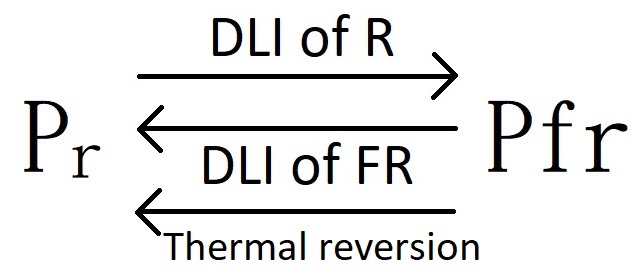 41
PSS vs. Photomorphogenesis
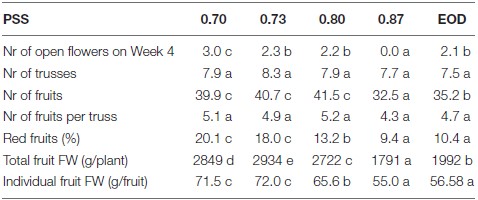 Tomato
Kalaitzoglou et al., 2019
Higher PSS, less no. of open flowers on wk 4
less no. of fruits
less % of red fruit
less total fruit weight/plt
small fruit FW
42
各处理组之兩种修正後光稳态平衡模式与开花率
Two modified photostationary state models and flowering rate of each treatment
43